Recurrencias  II
Sección 8.1
Números de Fibonacci
Ejemplo: Una pareja de conejos (macho y hembra) se coloca en una isla. Una pareja de conejos no se reproduce hasta que alcanzan los 2 meses de edad. Después de los 2 meses de edad, cada par de conejos produce otro par cada mes. Encontrar una relación de recurrencia para el número de parejas de conejos en la isla después de n meses, suponiendo que los conejos nunca mueren.
    Este es el problema original estudiando por Leonardo Pisano (Fibonacci) en el siglo XIII.
Números de Fibonacci
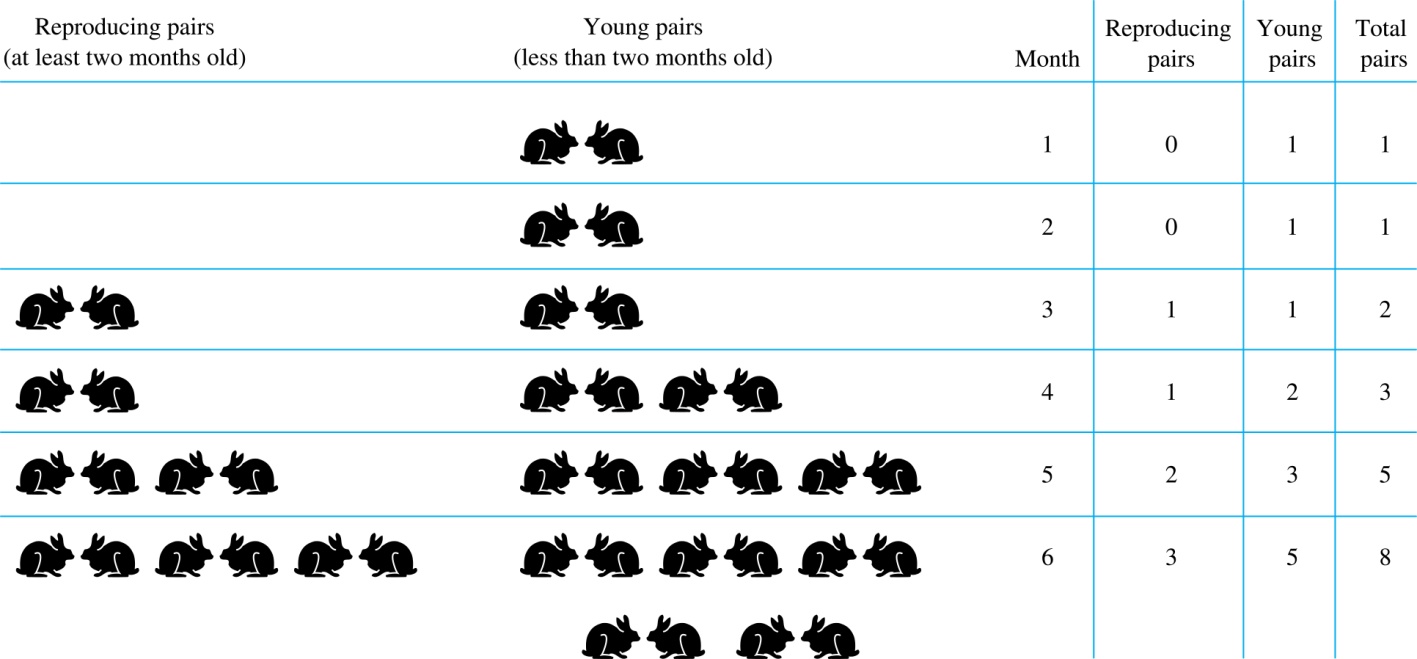 Modelo Para el crecimiento de la población de conejos en una isla .
Números de Fibonacci
Solución: Sea fn  el número de parejas de conejos tras n meses.
Hay  f1 = 1 parejas de conejos en la isla al final del primer mes.
También  f2 = 1 porque la pareja no se reproduce durante el primer mes.
Para encontrar el número de parejas en la isla después de n meses, sumamos el número después del mes anterior, fn-1, y el número de parejas de recién nacidos, que es igual a fn-2, porque cada pareja de recién nacidos proviene de una pareja de al menos dos meses de edad.

Por lo tanto, la sucesión  {fn } satisface la relación de recurrencia 
 fn = fn-1  +  fn-2   para n ≥  3 con las condiciones iniciales   f1 = 1 y
  f2 = 1. 
El número de conejos en la isla después de n meses es el enésimo número de Fibonacci fn.
La Torre de Hanoi
A finales del siglo XIX, el matemático francés Édouard Lucas inventó un rompecabezas que consistía en tres postes en un tablero con discos de diferentes tamaños. Inicialmente todos los discos están en el primer poste por orden de tamaño, con el más grande en la parte inferior.
Reglas: Se  permite mover los discos de uno en uno de un poste a otro, siempre y cuando un disco más grande nunca se coloca sobre uno más pequeño. Objetivo: Usando movimientos permitidos, termina con todos los discos en el segundo poste en orden de tamaño con el más grande en la parte inferior.
Torre de Hanoi
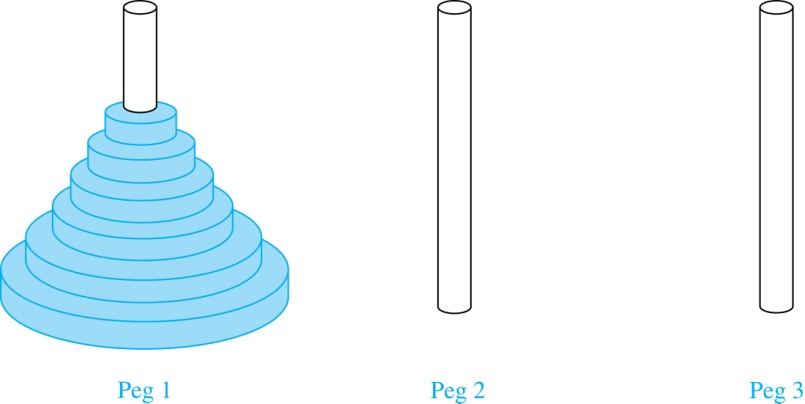 Posición inicial en la Torre de Hanoi
Torre de Hanoi con 3 discos
Torre de Hanoi
Solución: Sea {Hn} el número de movimientos necesario para resolver la torre de Hanoi  con n discos. Establecemos una relación de recurrencia para {Hn}. Empezamos con n discos en el poste 1 ;podemos mover los n −1 discos de arriba al poste 3 respetando las reglas del juegos usando  Hn−1  movimientos.





    

      Primero, hacemos  1 movimiento para transferir el mayor disco al poste 2. Después movemos  los  n −1 discos del poste 3 al poste 2 haciendo Hn−1 movimientos adicionales. No podemos conseguirlo con menos movimientos, con lo cual 
                            Hn  = 2Hn−1   + 1.  
    La condición inicial es  H1= 1, puesto que un único disco puede ser transferido del poste 1 al poste 2 haciendo único movimiento.
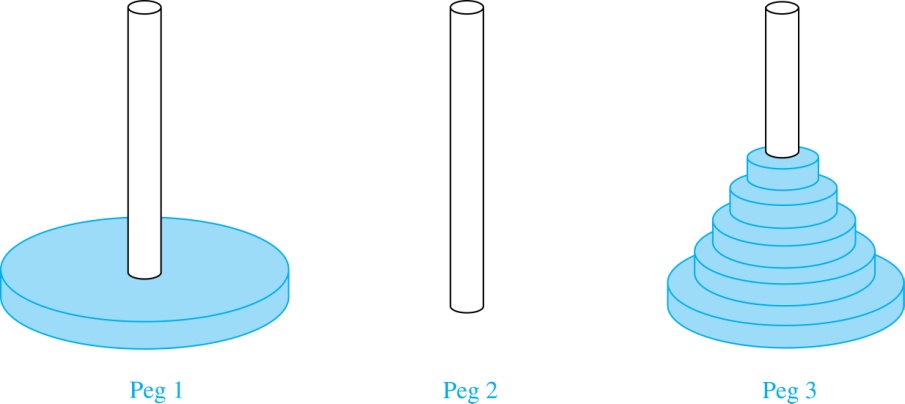 Contar cadenas de bits
Ejemplo 3: Encontrar una relación de recurrencia y dar condiciones iniciales para el número de cadenas de bits de longitud n sin dos ceros consecutivos. ¿Cuántas cadenas de bits hay de longitud 5? 
Solución: Sea an el número de cadenas de bits de longitud n sin dos 0 consecutivos. Para obtener una relación de recurrencia para 
 {an } observemos que el número de cadenas de bits de longitud n que no tienen dos ceros consecutivos es el número de cadenas de bits que terminan en 0 más el número de tales cadenas de bits que terminan en 1.

Supongamos que n ≥ 3. Las cadenas de bits de longitud n que terminan con 1 sin dos 0 consecutivos son las cadenas de bits de longitud n-1 sin dos 0 consecutivos con un 1 al final. Por lo tanto, hay un an−1 tales cadenas de bits. Las cadenas de bits de longitud n que terminan con 0 sin dos 0s consecutivos son las cadenas de bits de longitud n-2 sin dos 0s consecutivos con 10 al final. Por lo tanto, hay un an−2
 tales cadenas de bits.
Conclusión: an  = an−1  + an−2  para n ≥ 3.
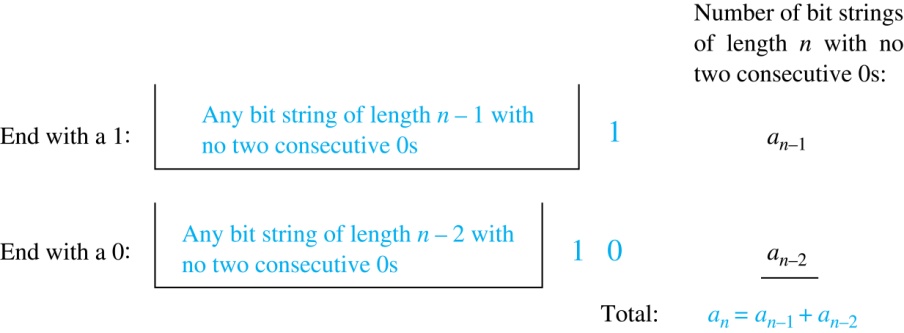 Cadenas de bits
Las condiciones iniciales son: 
a1  = 2, pues ambas cadenas de bits  0 y 1 no tienen  dos ceros consecutivos.
a2  = 3, puesto que las cadenas de bits  01, 10, y 11 no tienen dos ceros consecutivos, mientras que 
       00 sí que los tiene.

     Para obtener a5 , utilizamos la relación de recurrencia 3 veces para deducir:

 a3 = a2  + a1  = 3 + 2 = 5
 a4 = a3  + a2  = 5+ 3 = 8
 a5 = a4  + a3  = 8+ 5 = 13
Obsérvese que  {an } satisface la misma relación de recurrencia que la sucesión de Fibonacci. Puesto que a1  = f3  y  a2  = f4 , deducimos que  an  = fn+2 .
Counting the Ways to Parenthesize a Product
Example: Find a recurrence relation  for Cn , the number of ways to parenthesize the product of 
  n + 1 numbers, x0 ∙ x1 ∙ x2 ∙ ⋯ ∙ xn, to specify the order of multiplication. 
  For example, C3  = 5, since all the possible ways to parenthesize 4 numbers are 

  ((x0 ∙ x1 )∙ x2 )∙ x3  ,    (x0 ∙ (x1 ∙ x2 ))∙ x3 ,    (x0 ∙ x1 )∙ (x2 ∙ x3 ),  x0 ∙ (( x1 ∙ x2 ) ∙ x3 ),     x0 ∙ ( x1 ∙ ( x2 ∙ x3 ))

Solution:  Note that however parentheses are inserted in x0 ∙ x1 ∙ x2 ∙ ⋯ ∙ xn, one  “∙” operator remains  outside all parentheses. This final operator appears between two of the n + 1 numbers, say xk and xk+1. Since there are Ck  ways  to insert parentheses in the product x0 ∙ x1 ∙ x2 ∙ ⋯ ∙ xk  and  Cn−k−1  ways  to insert parentheses in the product xk+1 ∙ xk+2  ∙ ⋯ ∙ xn, we have 





The initial conditions are C0 = 1 and C1 = 1.
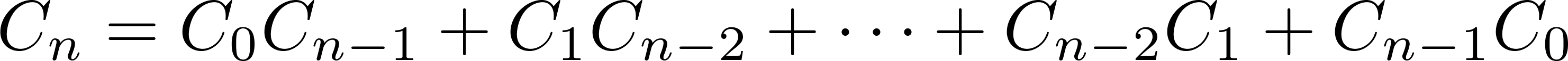 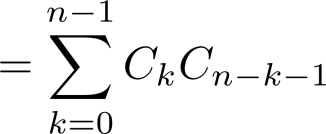 The sequence {Cn } is the sequence of Catalan Numbers. This recurrence  relation can be solved using the method of generating functions; see Exercise 41 in Section 8.4.
Resolución de relaciones de recurrencia lineales
Sección 8.2
Relaciones de recurrencia lineales
Definición : Una relación de recurrencia lineal homogénea de grado k con coeficientes constantes es una relación de recurrencia de la forma 
an = c1an−1 + c2an−2 + ….. + ck an−k , con c1, c2, ….,ck números reales y ck ≠ 0
El grado es k  porque  an se expresa en términos de los k términos precedents en la sucesión.
Por inducción, una sucesión que satisface tal relación de recurrencia está determinada únicamente por la relación de recurrencia y las k condiciones iniciales
 a0  = C1, a0  = C1 ,… , ak−1  = Ck−1.
Ejemplos de relaciones de recurrencia lineales homogéneas
Pn = (1.11)Pn-1 es una relación de recurrencia homogénea lineal de grado 1 
 fn = fn-1  + fn-2 es una relación de recurrencia homogénea lineal de grado 2
                                         no es lineal (aparece el cuadrado)
Hn = 2Hn−1 + 1   no es homogénea
Bn = nBn−1  coeficientes  no constantes
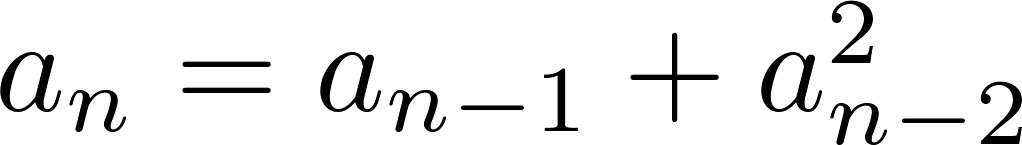 Solución
Ejemplo-solución
Solución
Solución relaciones de recurrencia lineales homogéneas
Buscamos soluciones de la forma an = rn, con r  constante.  
Observemos que an = rn  es una solución de la recurrencia                     an = c1an−1 + c2an−2 + ⋯ + ck an−k   si y solo si                                rn = c1rn−1 + c2rn−2 + ⋯ + ck rn−k .
Manipulamos la ecuación y obtenemos la ecuación característica: 
      rk − c1rk−1  − c2rk−2 − ⋯ − ck−1r  − ck   = 0
La sucesión {an} con  an = rn  es solución si y solo si r es solcuión de la ecuación característica. 
Las soluciones de la ecuación característica se llaman raíces de la ecuación característica. Las raíces se utilizan para dar una fórmula explícita de la solución de la relación de recurrencia.
Solución de relaciones de recurrencia lineales homogéneas de grado 2
Teorema 1:  Sean c1 y c2 números reales. Supongamos que  r2 – c1r – c2 = 0 tiene dos raíces distintas r1 y r2. Entonces, la sucesión {an} es una solución de la relación de recurrencia   an = c1an−1 + c2an−2  si y solo si  


    para n = 0,1,2,… , donde α1 y α2 son constantes.
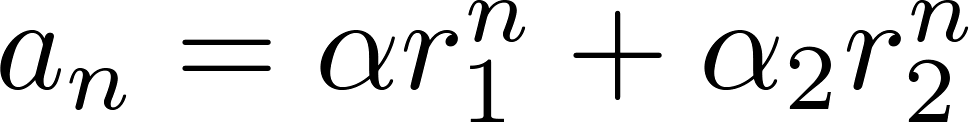 Aplicación del teorema
Ejemplo : Busca la solución de la relación de recurrencia
           
            an = an−1 + 2an−2 con a0 = 2 y a1 = 7 

    Solución: La ecuación característica es   r2 −  r − 2 = 0.   
    sus raíces son r = 2 y r = −1 . Luego, {an} Es una solución de la relación de recurrencia sí y solo sí an = α12n + α2(−1)n, para constantes  α1 y α2.
      
     Para encontrar las constantes  α1 y α2, observemos que 

            a0 = 2 = α1 + α2  and  a1 = 7 = α12 + α2(−1).

     Resolviendo esas ecuaciones tenemos   α1  = 3 y α2  = −1.  

     Deducimos que la solución es la sucesión {an} con   an = 3∙2n − (−1)n.
Fórmula explícita para los números de Fibonacci
Podemos utilizar el teorema para encontrar una fórmula explícita para los números de Fibonacci. La sucesión de los números de Fibonacci satisface la relación de recurrencia fn = fn−1  +  fn−2 con las condiciones iniciales:  f0 = 0  y f1 = 1.

    Solución: Las raíces de la ecuación característica  
r2 – r – 1 = 0 son
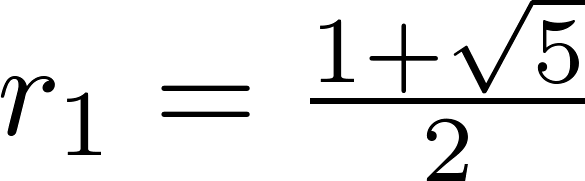 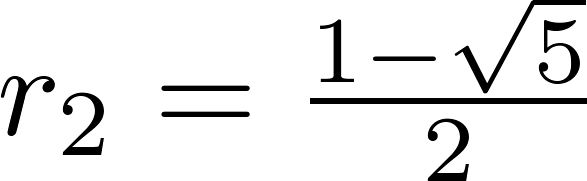 Números de Fibonacci
Por el Teorema 1

     para alguna constante α1 y α2.
    Utilizando las condiciones iniciales  f0 = 0 y f1 = 1,


     Resolvemos el sistema y obtenemos                                     .
     Por tanto,
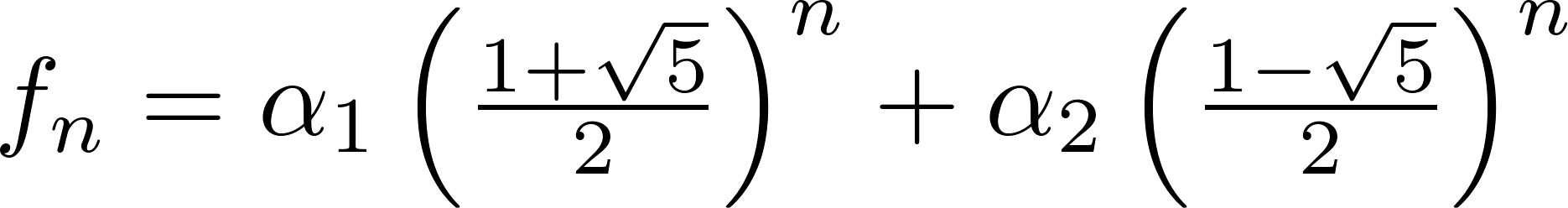 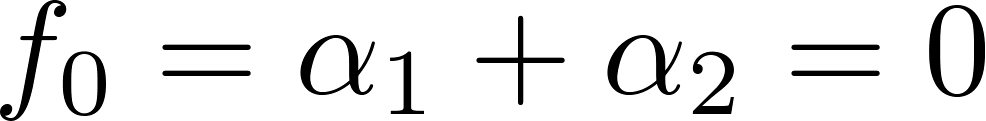 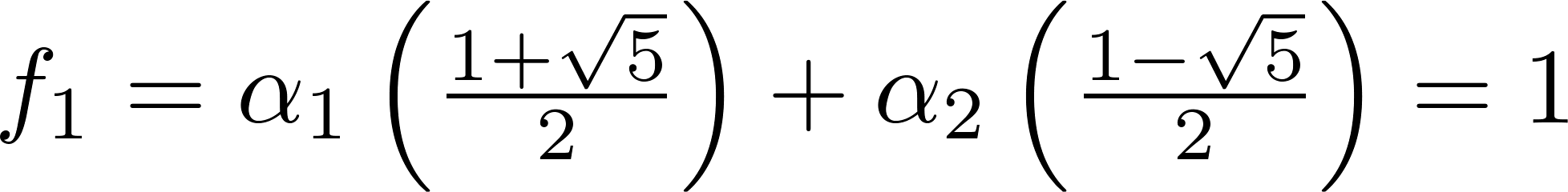 .
,
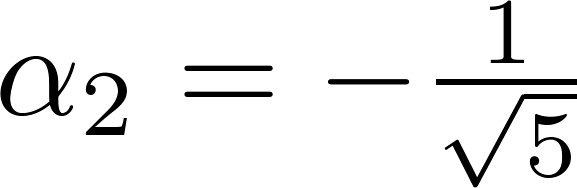 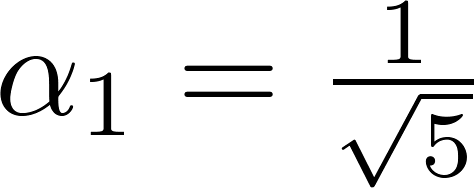 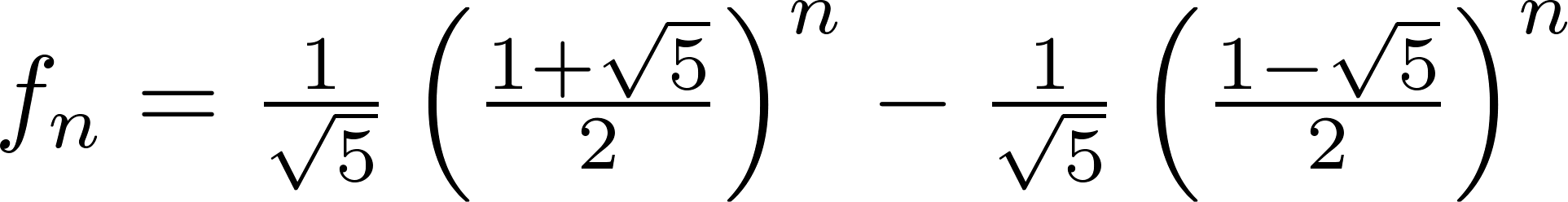 Solución cuando hay raíces repetidas
Teorema 2:  Sean c1 y c2 números reales con c2 ≠ 0.  Supongamos que r2 – c1r – c2 = 0 tiene una raiz doble r0. Entonces la sucesión  {an} es una solución de la relación de recurrencia an = c1an−1 + c2an−2 
si y solo si

  para n = 0,1,2,… , donde α1 y α2  son constantes.
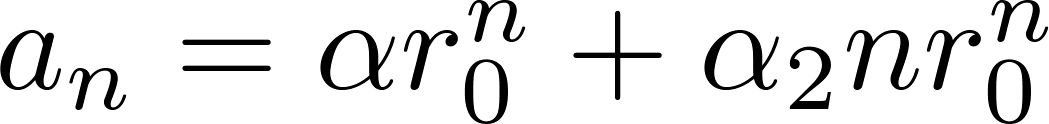 Aplicación del Teorema 2
Ejemplo:  Cuál es la solución de la relación de recurrencia                                                                      an = 6an−1 − 9an−2 con a0 = 1 y a1 = 6? 

    Solución: La ecuación característica es r2 − 6r + 9 = 0. 
    Tiene una raíz doble  r = 3. Luego,  {an} Es una solución de la relación de recurrencia sí y solo sí 
                an = α13n + α2n(3)n                                                   
     donde α1 y α2  son constantes.

      Para encontrar constantes  α1 y α2, observamos que
  
                a0 = 1 = α1    y       a1 = 6 = α1 ∙ 3 + α2 ∙3.

       Resolviendo encontramos que  α1  = 1 y    α2  = 1  .
       Por lo tanto, 
             an = 3n + n3n .
Solución de sistemas de recurrencia lineal homogéneo con grado arbitrario
Este teorema puede ser utilizado para resolver sistemas de recurrencia lineales homogéneos con coeficientes constantes de cualquier grado si la ecuación característica tiene raíces distintas
    Teorema 3: Sean c1, c2 ,…, ck números reales. Supongamos que la ecuación característica                  
          rk – c1rk−1 –⋯ – ck = 0 
    tiene  k raíces distintas  r1, r2, …, rk. Entonces una sucesión {an} es una solución de la relación de recurrencia
        an = c1an−1 + c2an−2 + ….. + ck an−k
       si y solo si

    para n = 0, 1, 2, …, donde  α1, α2,…, αk son constantes.
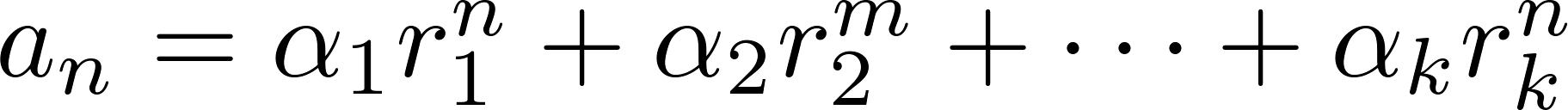 Caso General. Raíces múltiples
Teorema 4: Sean c1, c2 ,…, ck números reales. Supongamos que la ecuación característica 
              rk – c1rk−1 –⋯ – ck = 0 
     tiene  traíces distintas r1, r2, …, rt con multiplicidades  m1, m2, …, mt, respectivamente, con mi ≥ 1 para i = 0, 1, 2, …,t y m1 +  m2 +  … + mt = k. Entonces una sucesión  {an}   es una solución de la relación de recurrencia 
           an = c1an−1 + c2an−2 + ….. + ck an−k
       sí solo sí 





     para n = 0, 1, 2, …, donde αi,j son constantes para 1≤ i ≤ t  y 0≤ j ≤ mi−1.
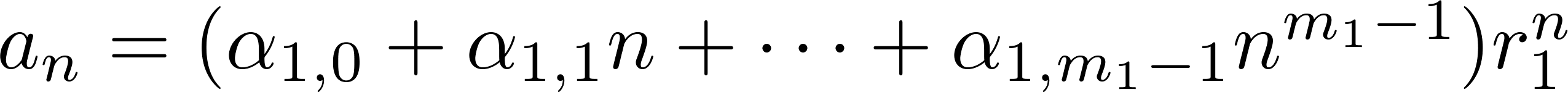 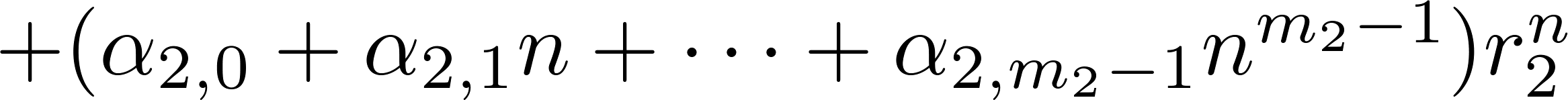 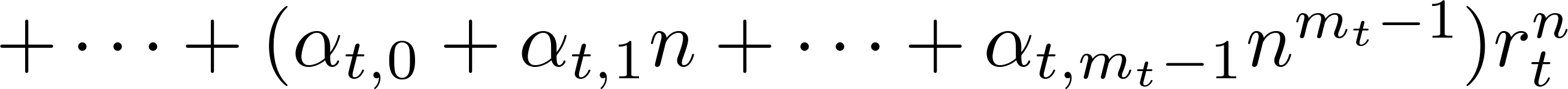 Relaciones de recurrencia lineales no homogéneas con coeficientes constantes
Definición: Una relación de recurrencia lineal no homogénea con coeficientes constantes es de la forma an = c1an−1 + c2an−2 + ….. + ck an−k + F(n) ,
   donde c1, c2, ….,ck son números reales, y F(n) es una función no identicamente cero que depende de n.
    La relación de recurrencia 
          an = c1an−1 + c2an−2 + ….. + ck an−k ,
   se llama relación de recurrencia lineal homogénea asociada.
Relaciones de recurrencia lineales no homogéneas con coeficientes constantes
Ejemplos de relaciones de recurrencia lineales no homogéneas con coeficientes constantes 
    an = an−1 + 2n ,
    an = an−1 + an−2 + n2 + n + 1, 
    an = 3an−1 +  n3n ,
    an = an−1 + an−2 + an−3 + n! 
  cuyas relaciones de recurrencia lineal homogénea asociada son respectivamente :
    an = an−1  ,
    an = an−1 + an−2, 
    an = 3an−1 ,
    an = an−1 + an−2 + an−3
Solución relaciones de recurrencia lineales no homogéneas con coeficientes constantes
Teorema 5:  Si {an(p)} es una solución particularde la relación  de recurrencia lineal no homogénea con coeficientes constantes 
       an = c1an−1 + c2an−2 + ⋯ + ck an−k + F(n) ,
Entonces toda solución es de la forma {an(p) + an(h)}, donde  {an(h)} es una solución de la relación de recurrencia homogénea asociada
         an = c1an−1 + c2an−2 + ⋯ + ck an−k .
Solución relaciones de recurrencia lineales no homogéneas con coeficientes constantes
Ejemplo:  Encuentra todas las soluciones de la relación de recurrencia an = 3an−1 + 2n.  
     ¿Cuál es la solución si a1 = 3? 

     Solución: La ecuación lineal homogénea asociada es an = 3an−1. 
     Sus soluciones son  an(h) = α3n, donde α  es constante.

      Puesto que F(n)= 2n es un polinomio en n de grado 1, para encontrar una solución particular intentamos con una función lineal de n n,    pn = cn + d, donde c y d son constantes. Supongamos que pn = cn + d  es una solución.
      Entonces, sustituyendo en  an = 3an−1 + 2n   tenemos   cn + d = 3(c(n− 1) + d)+ 2n. 

      Simplificando: (2 + 2c)n + (2d − 3c)  = 0. Se deduce que cn + d es una solución si y solo si 
       2 + 2c  = 0 y 2d − 3c  = 0.  Por lo tanto, cn + d es una solución si y solo si c = − 1 y d = − 3/2. 
       En consecuencia,    an(p) = −n − 3/2  es una solución particular. 

      Por el Teorem 5, todas las soluciones son de la forma  an = an(p) + an(h) = −n − 3/2 + α3n, donde α  es una constante.

      Para encontrar una solución con  a1 = 3, hacemos n = 1 fórmula de la solución general.
       Entonces,  3 = −1 − 3/2 + 3 α,  y α = 11/6. Luego las solución es an = −n − 3/2 + (11/6)3n.